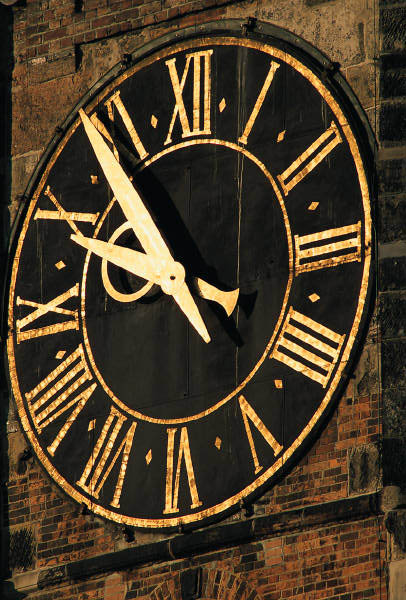 Čas
Značka …. t
Základní jednotka …. s
Jednotky času
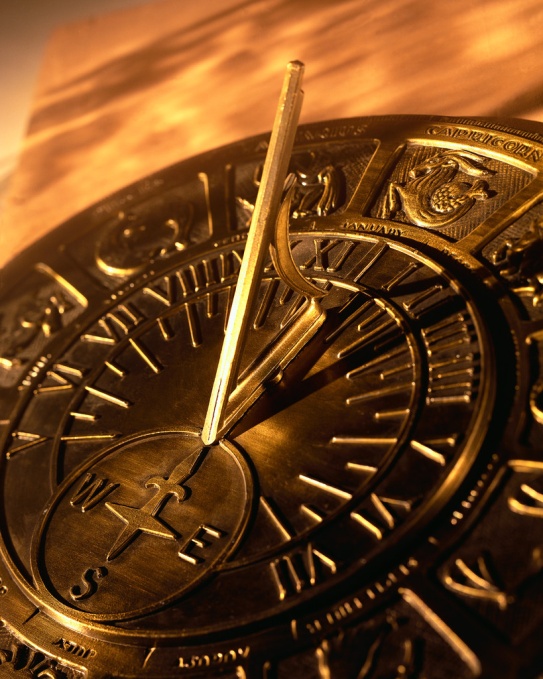 1 hodina (h)
1 minuta (min)
1 sekunda (s)



1 h = 60 min			1 min = 1/60 h
1 min = 60 s			1 s = 1/60 min
1 h = 3 600 s			1s = 1/3600 h
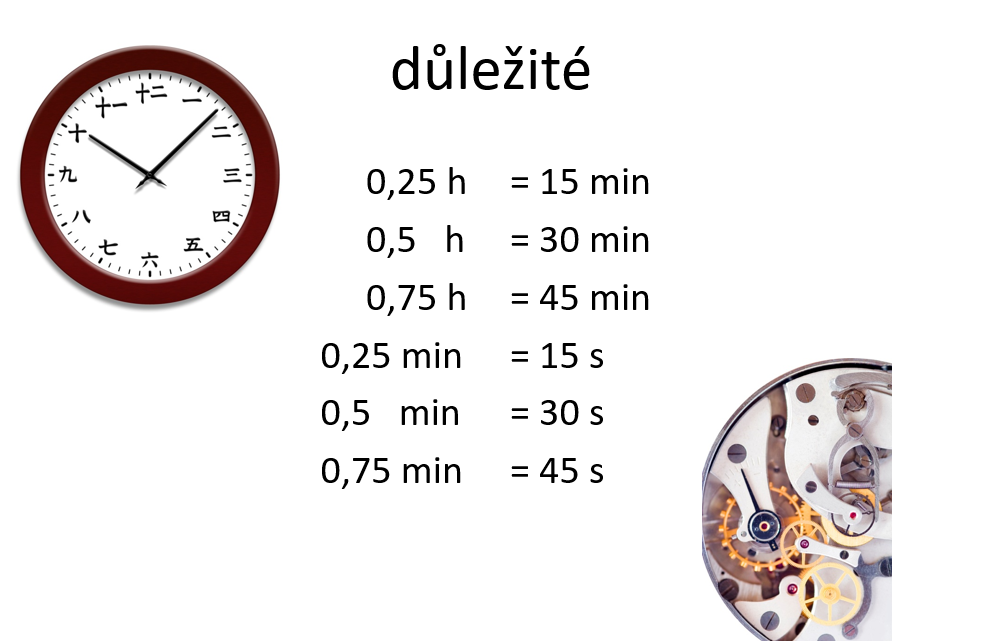 Převeď:
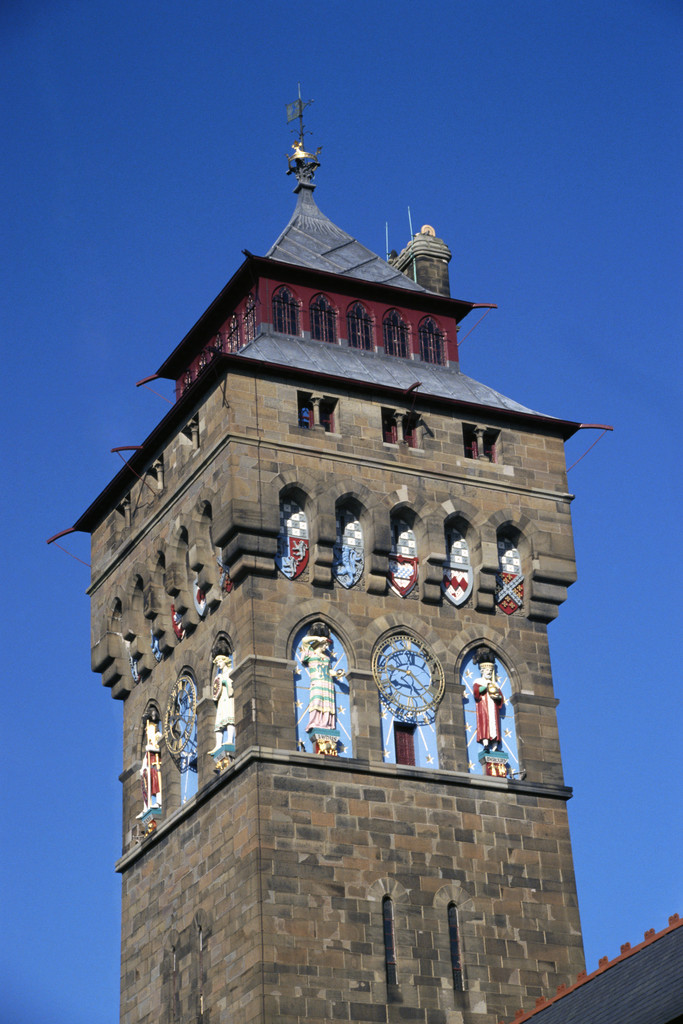 25 min =      s
30 min =     h
3 min =       s
421 s =   min   s
187 s =   min   s
1/12 h=    min
3/5 h=      min
Na další stránce si zkontroluj.
Převeď:
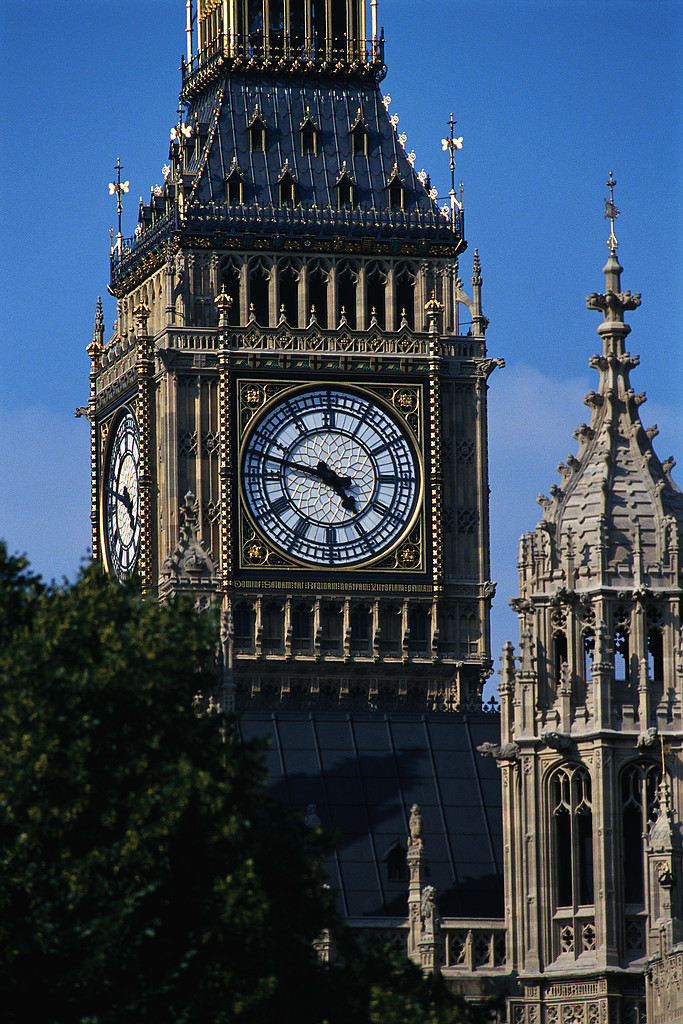 25 min =  1500 s
30 min = 1/2 h
3 min = 180 s
421 s =  7 min 1 s
187 s =  3 min 7 s
1/12 h = 5 min
3/5 h = 36 min
Měření času v minulosti
Střídání dne a noci
Střídání ročních období
Měsíční fáze

Přesýpací hodiny
Kyvadlové hodiny
Svíčka
Sluneční hodiny, …
Pražský orloj
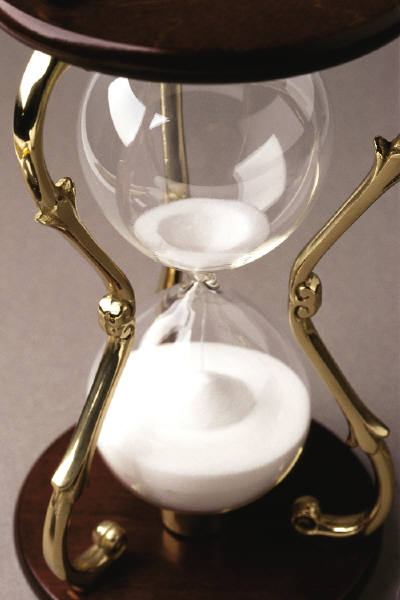 Měření času dnes
Hodiny
Atomové hodiny (využívají kmitání atomů, vysílání časového údaje)

Mobilní telefon
PC
Displej v automobilu, …
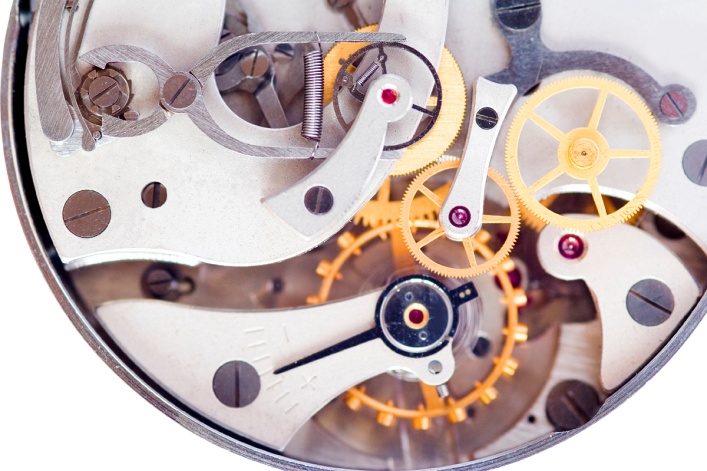 Měření časového úseku
Stopky
Metronom-v hudbě

Všichni, co máte na hodinkách stopky nebo mobilní telefon, změřte:
	Dobu pádu míčku na podlahu
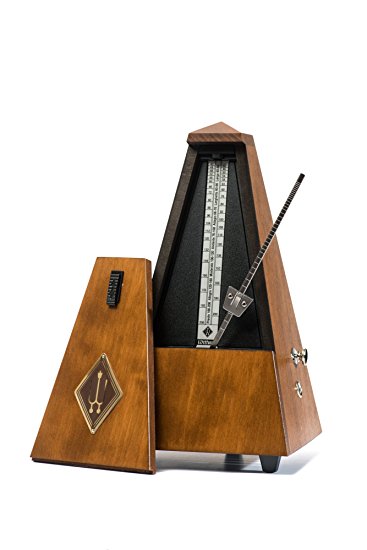 Pásmový čas
Střední sluneční čas – každý den má                    24 hodin
Obvod Země rozdělen na 24 pásem širokých 15°      místní pásmový čas
Nultý poledník – Greenwich        světový čas (UT)
Středoevropský čas (SEČ) – UT + 1h 
Smluvený čas – letní čas – SEČ + 1h
Přizpůsoben hranicím států
Pásmový čas
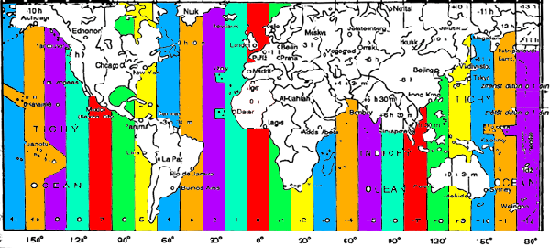 Pásmový čas
http://www.svet.engros.cz/